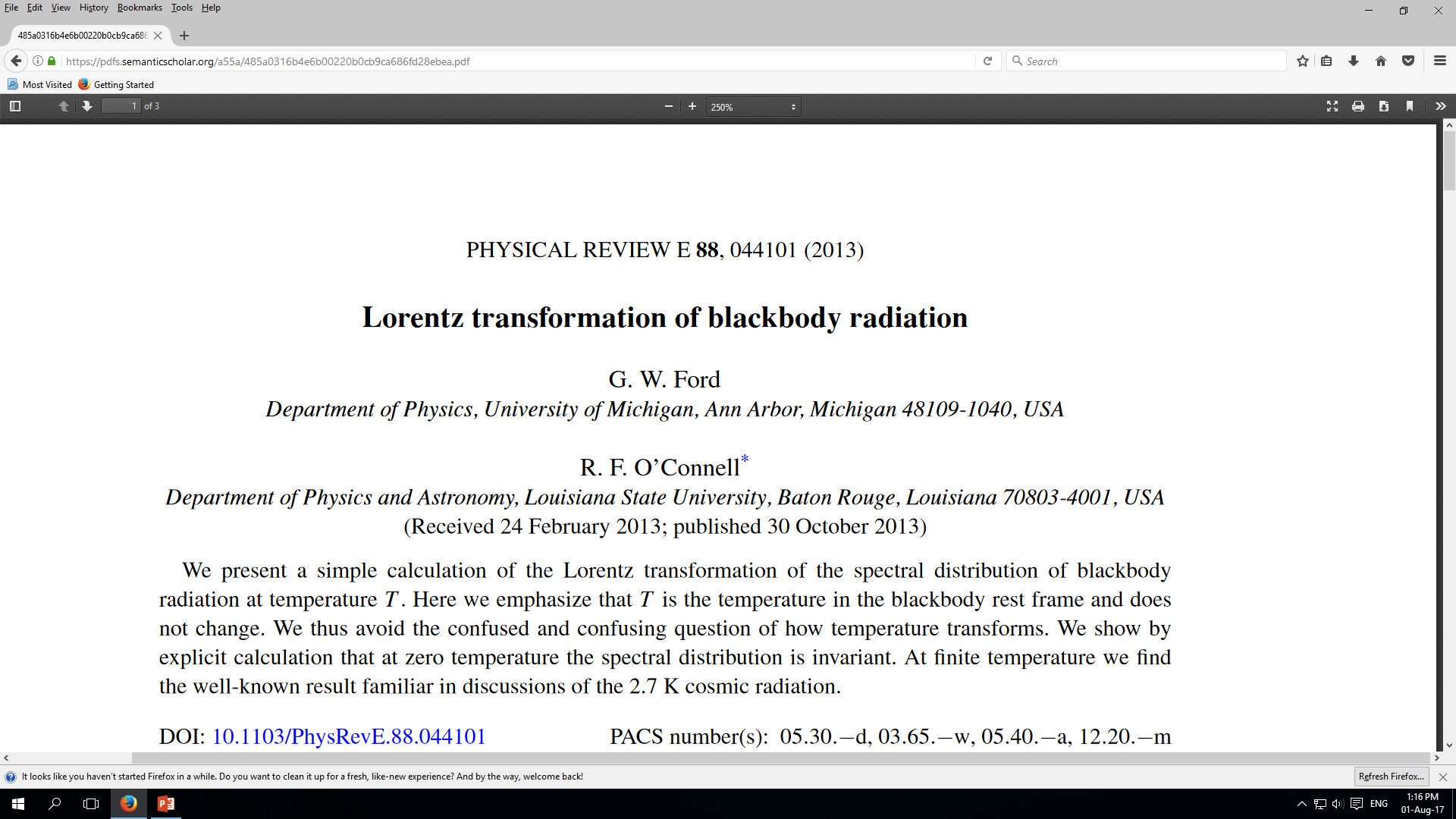 Presented by Erez Zinman & Aviram Rosochotsky
1
The structure of the presentation
A Reminder on the derivation the Planck spectral distribution function.

Detailed exposition of Ford and O’Connell’s derivation of the spectral distribution of a radiation cavity in a moving frame of reference.

Exploring the connection to the measured anisotropy of the microwave cosmic background radiation.
2
B.B.R – A Quick Reminder
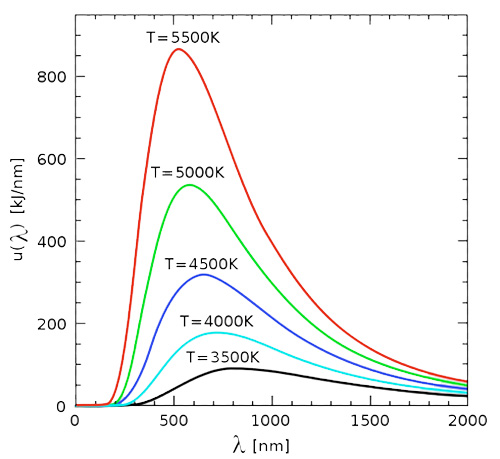 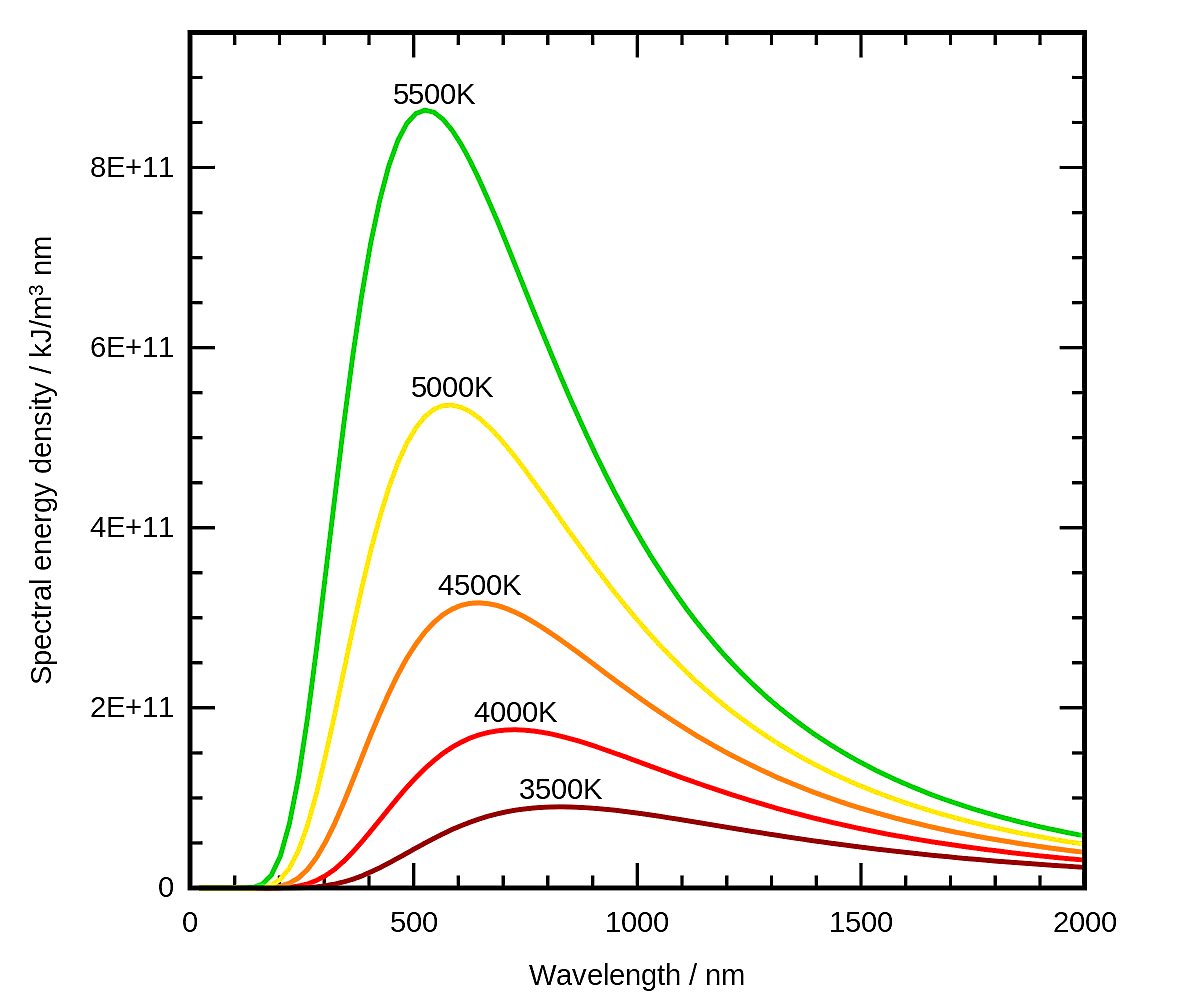 The black body – a Cavity
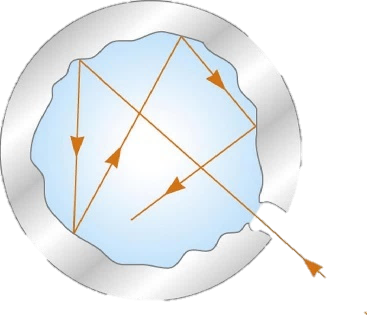 3
b
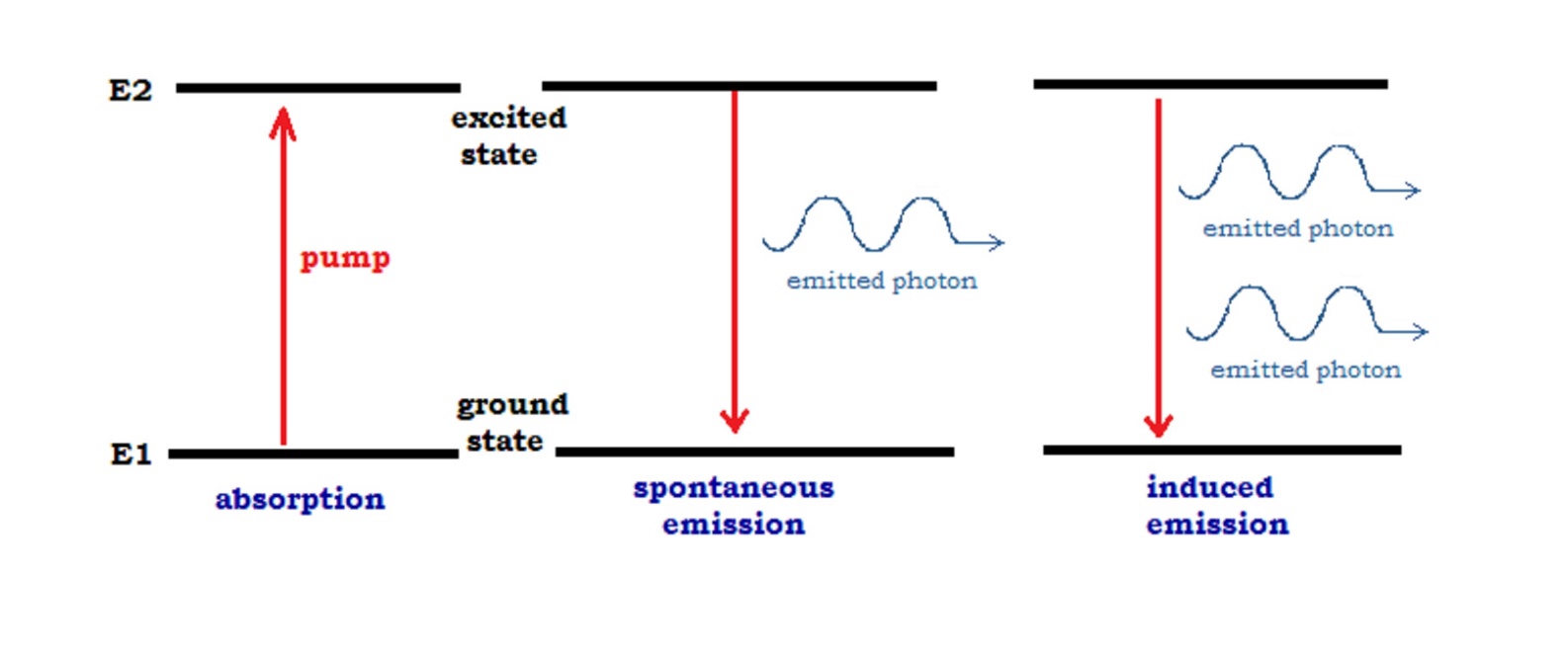 B.B.R – A Quick Reminder
Emitted “photon”
Emitted “photon”
a
stimulating “photon”
Einstein’s derivation of Planck’s distribution does not require the quantization of  the EM field, Only matter is “quantized” in the sense that it has discrete energy spectrum. EM radiation is treated as an ideal fluid.
In the two-level system, matter and radiation are coupled through processes of absorption, stimulated and spontaneous emission.
4
BBR – Derivation using quantization of the radiation
5
BBR – Derivation using quantization of the radiation
6
BBR – Derivation using quantization of the radiation
7
BBR – Derivation using quantization of the radiation
8
BBR – Derivation using Quantization of the Radiation
9
BBR – Derivation using Quantization of the Radiation
10
11
12
13
The Physical System
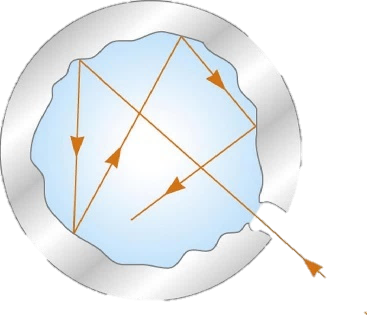 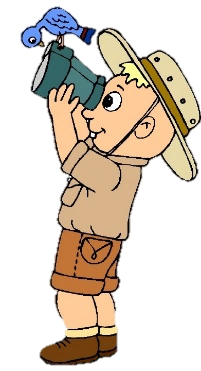 14
Lorentz Transformation
15
16
17
Lorentz-Transformation – Reminder
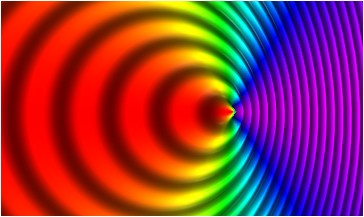 18
Back to transforming the B.B.R
19
(Black Body)
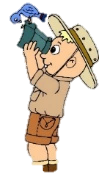 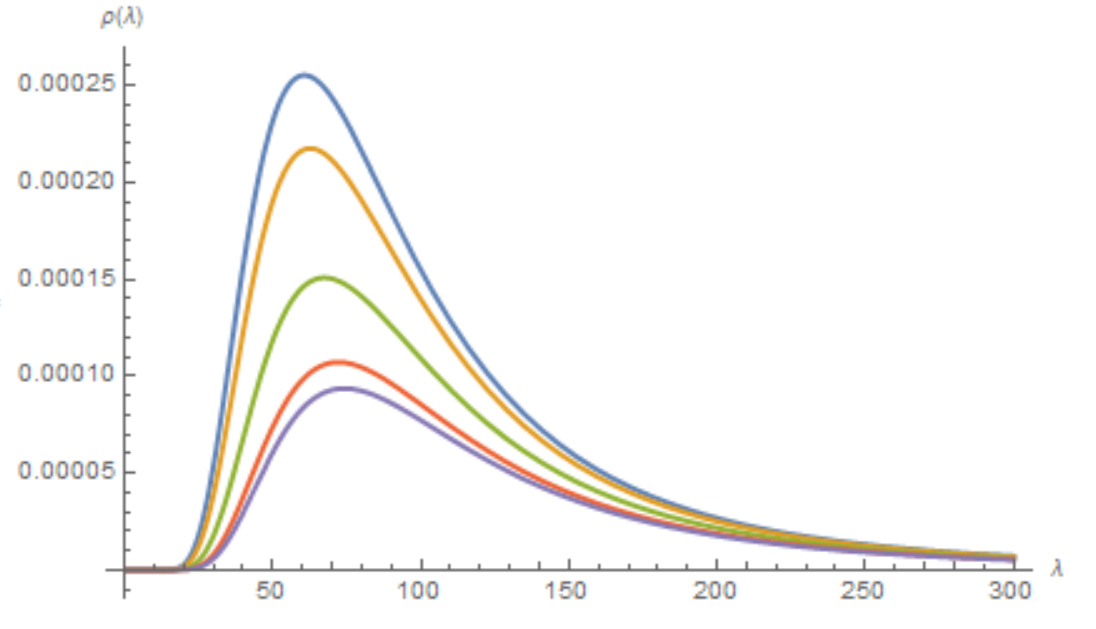 20
An application – The Cosmic Microwave Background (CMB)
The CMB radiation is the remnant blackbody radiation field of the plasma of the primordial universe.
The CMB radiation is a picture the equilibrium (Planck) distribution from before recombination and is therefore a BBR to a great accuracy. 
Different satellites orbiting the earth measure this radiation in different directions of the sky.

(  This discussion follows Heer and Kohl (1968) and Peebles and Wilkinson (1968).  )
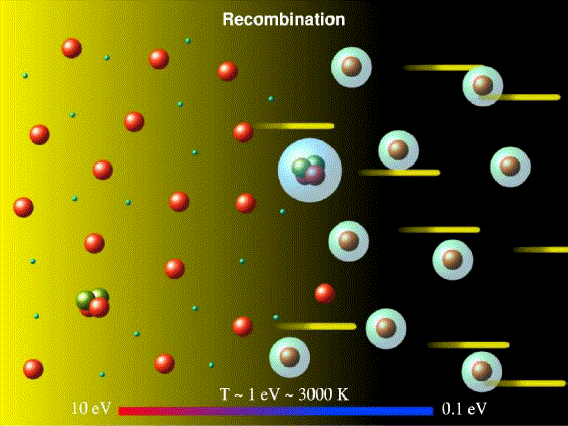 21
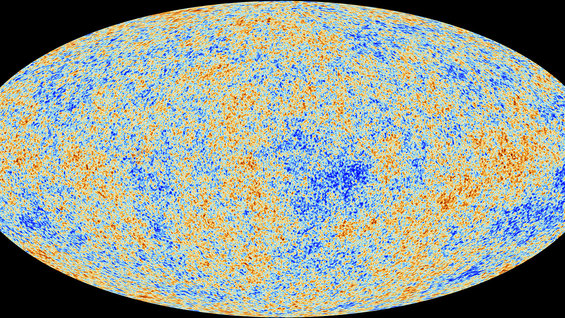 The results are maps depicting the temperature fluctuation of this radiation field.

CMB is highly isotropic and homogeneous, with only slight intrinsic variations from BBR resulting from high-energy physics of the early (hot) universe.

The spectral density of the CMB is best realization of Planck blackbody distribution yet.
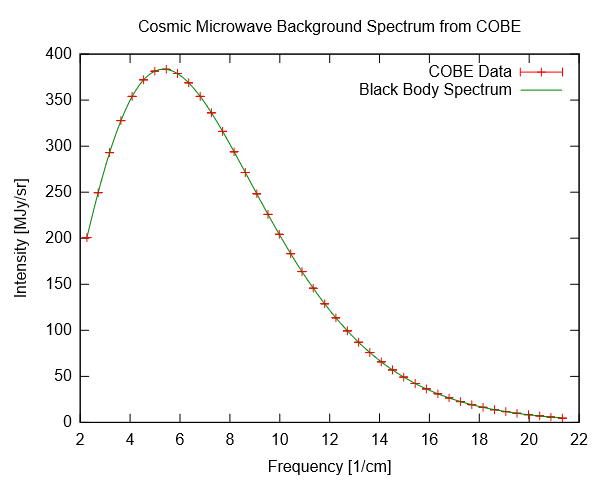 22
The dipole anisotropy of CMB.
However there is another feature of CMB which we will focus on – a dipole anisotropy that is caused by the motion of the earth with respect to the frame in which CMB is isotropic.
An observer moving trough the CMB would detect a redshift in the direction opposite to it’s direction of motion, and a blueshift in that direction.
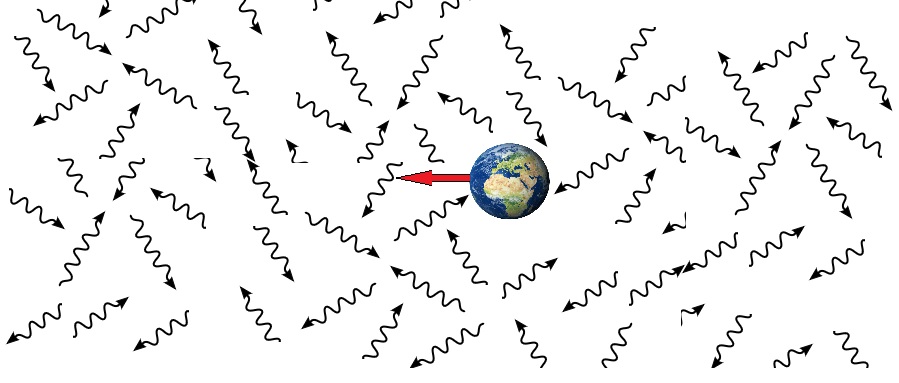 23
Detecting the CMB Anisotropy
24
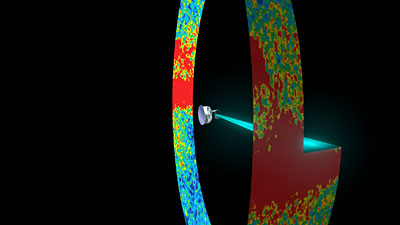 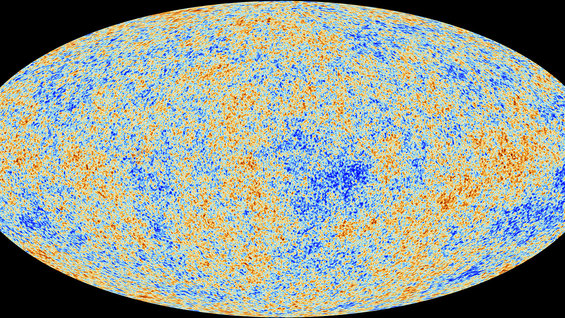 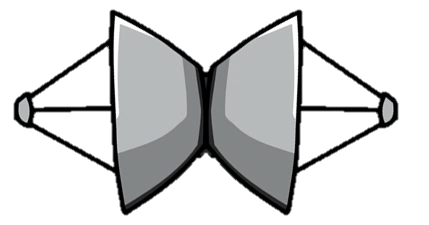 25
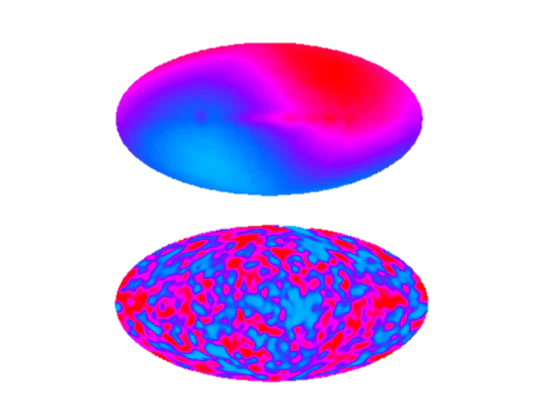 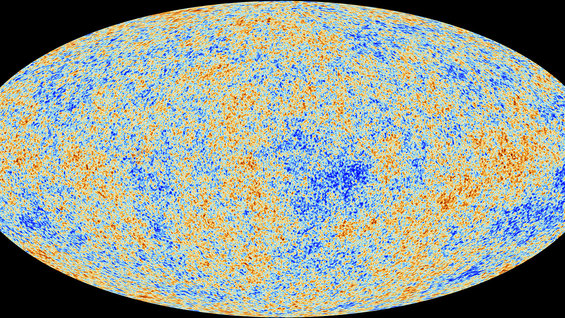 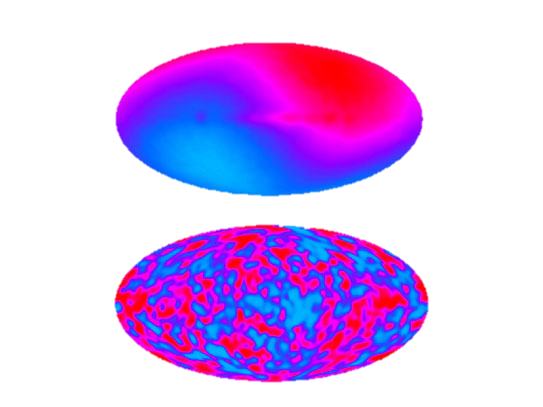 26
Modern measurements
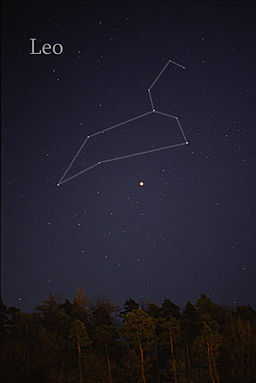 27
Implications on the principle of relativity.
According to the principle of relativity one should not be able to perform a local experiment that would reveal one’s velocity with respect to a preferred frame.

However, as was shown, any observer can determine his velocity with respect to CMB by measuring the CMB dipole anisotropy!
28
Is this a violation of the principle of relativity?
No!

The POR requires that the laws of physics be Lorentz invariant but it does not exclude something like “spontaneous symmetry breaking”.

The CMBR “spontaneously selects“ a specific (“preferred”) inertial reference frame which is the only one where the spectral distribution is isotropic.
29
30
Is this a violation of the principle of relativity?
“ Lorentz invariance is clearly broken on large scales by cosmology, which does provide us with a preferred frame, namely the frame in which the Cosmic Microwave Background Radiation (CMBR) is spatially isotropic, and to a good 1st approximation, Hubble friction provides a dynamical explanation for why all observers come to rest in this frame. But we normally don't think of the CMBR or other cosmological fluids as “spontaneously breaking” Lorentz invariance – we instead think of them as excited states of a theory with a Lorentz invariant ground state. Indeed, the expanding universe redshifts away the CMBR, till in the deep future the universe is empty and Lorentz invariance (or de Sitter invariance) is recovered. Also, Lorentz invariance is certainly a good symmetry locally on scales much smaller than the cosmological horizon. ”
- Arkani-Hamed, Cheng, Luty and Thaler (2005)
31
To Sum-up…
Black-body radiation – Classical and quantum derivations yield similar expressions (up to the zero-point energy).
Movement with respect to the black-body results in different spectral energy.
Applying the above results to the cosmic microwave background radiation will give us the CMB’s rest frame.
The existence of such rest frame could challenge the validity of special relativity.
32
Bibliography
Ford, G. W., & O'Connell, R. F. (2013). Lorentz transformation of blackbody radiation. PHYSICAL REVIEW E.
Arkani-Hamed, N., Cheng, H.-C., Luty, M., & Thaler, J. (2005). Universal dynamics of spontaneous Lorentz violation and a new spin-dependent inverse-square law force. Journal of High Energy Physics.
Heer, C. V., & Kohl, R. H. (1968). Theory for the Measurement of the Earth's Velocity through the 3°K Cosmic Radiation. Physical Review, 1611-1614.
Knight, C. C., & Knight, P. L. (2005). Introductory Quantum Optics. Cambridge: Cambridge University Press.
Peebles, P. J., & Wilkinson, D. T. (1968). Comment on the Anisotropy of the Primeval Fireball. Physical Review, 2168.
33